«Лексическое
 значение
 слова»                       презентацию подготовила учитель начальных классов Сулейманова П.М.                              МКОУ «Аймаумахинская СОШ»
Орфографическая минутка                                                                                 Снег, деревья , пушистый , накрыл. Составьте предложение. Запишите его. Назови  орфограммы. Найдите главные члены предложения.
Словарная работа.                                                 Берёза                                                   (лиственное дерево с белой корой и сердцевидными листьями).
Самоопределение к деятельности.                               Зверь смехом рыжего цвета?   Опишите её.
Упр.49.Прочитайте.
Каждое слово имеет значение, только никто, пожалуй, сейчас уже не знает, почему кошку назвали кошкой, а ложку — ложкой. 
           Какая же тайна скрыта в лексическом значении? Почему именно слово стул обозначает предмет, на котором сидят?
          Задумаемся над вопросом, все ли стулья одинаковые?
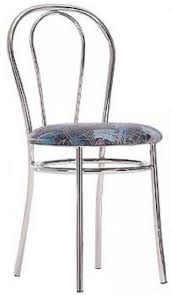 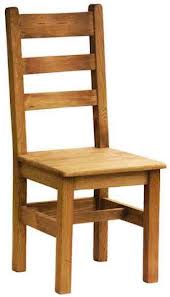 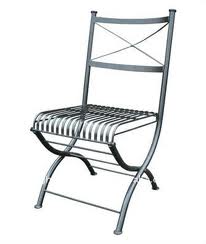 Они бывают большие и маленькие, деревянные и железные, удобные и неудобные, современные и старинные… Но у  каждого их них есть общее.
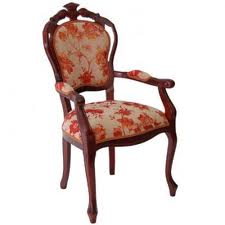 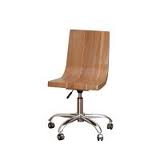 Тренажёр. Лексическое значение слова
Назовите слово.
Искусственный водоём, сооружённый для плавания. 
 
Человек, занимающийся спортом. 
 
Путь следования. 
 
Специалист по тренировке спортсменов.